Increasing exposure in primary schools:Health Careers De-brief for HEE, prepared by Kids Connections
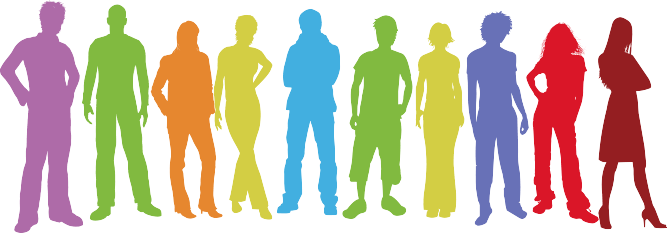 Pev Murray: pev@kidsconnections.co.uk
Karen Gillon: karen@kidsconnections.co.uk
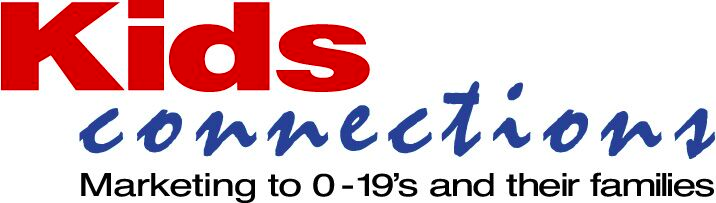 Today’s presentation
Background – Research design: Methodology and Sample 

Careers and aspirations – a snapshot

Answering your objectives 
Exploring current awareness among the primary school audience of roles in health
Gaining a better understanding of stereotypical views among primary school age children and their school teachers
Identifying potential influences on stereotypical views among primary school children
Exploring response among primary children and teachers to Step into the NHS website and materials
Explore response among primary children and teachers to Step into the NHS website and materials

Conclusions
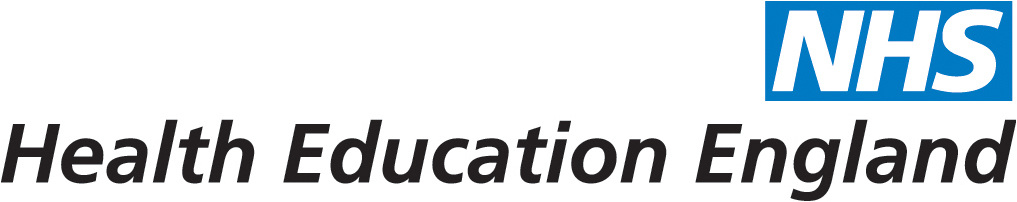 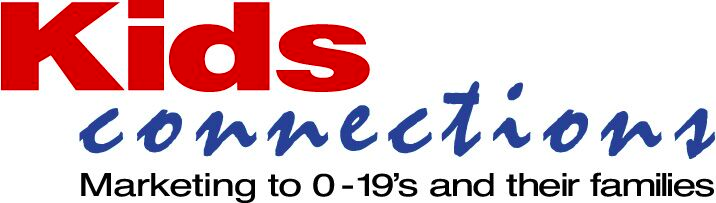 Research design
Objectives / Key Outcomes
To explore current awareness among a primary school audience of roles in health

To gain a better understanding of stereotypical views among primary school age children and their school teachers

To identify potential influences on stereotypical views of careers in health among primary school children

To explore opportunities in the KS2 curriculum for Health Careers to engage with primary schools, e.g teaching resources, competitions

To explore response among primary children and their teachers to Step into the NHS website and materials
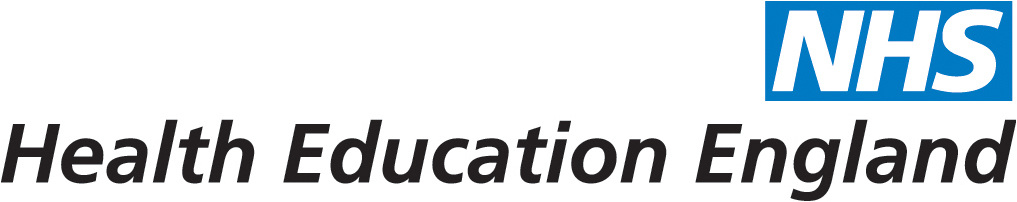 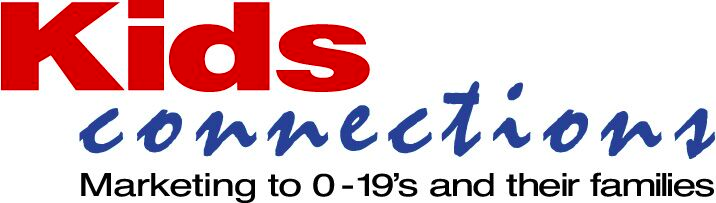 Mixed Methodologies Selected
A copy of the on-line survey and all the discussion guides used to shape the research are provided as Annex 1
Research design: Core schools
Schools in 4 core areas, each delivering:
On-line survey completed by Years 5 and 6, extended to Years 3 and 4 where possible
Tele-depth interview with core staff member 
Careers session in class with c. 30 children (2 classes observed in one school)
5 x paired depths with students 
Pupil focus groups with c. 8 respondents
Teacher focus group with c. 4 members of staff
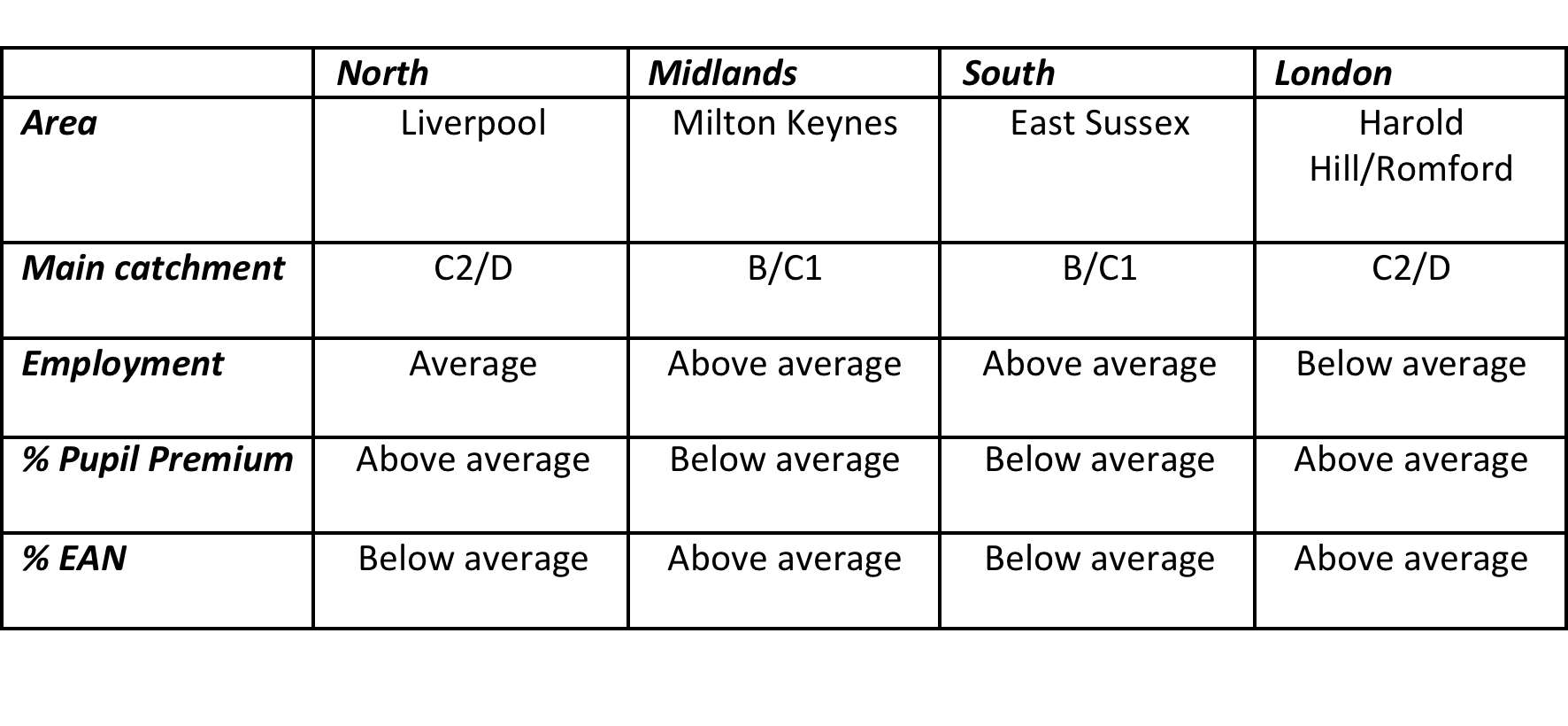 Research design: On-line survey
Methodology 
On-line survey completed by pupils from the core schools
Surveys completed in schools (supervised but not directed)
Tracking applied to identify individual school responses

Response
716 completed surveys (755 including incompletes)

51% girls : 49% boys

C. 1/3 of sample in Years 3 and 4

C. 2/3 of sample in Years 5 and 6

Almost 70% of sample aged 9-11 years 

Response from individual schools proportional to school intake
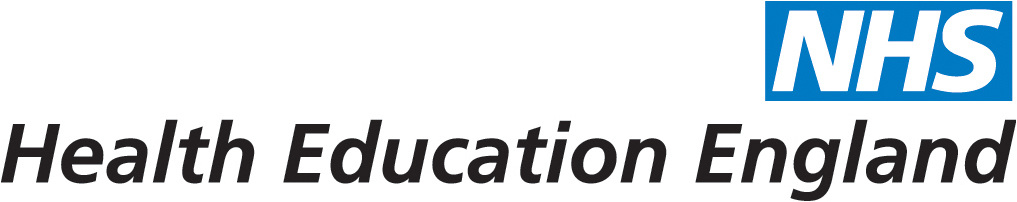 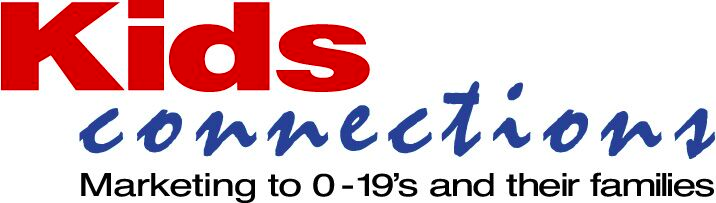 Research design: Tele-depths and parent focus groups
Additional tele-depths with teachers: x 8











2 x parent focus groups 
Tunbridge Wells	(B/C1, professionals)
Aylesbury	(Less affluent, community based jobs)
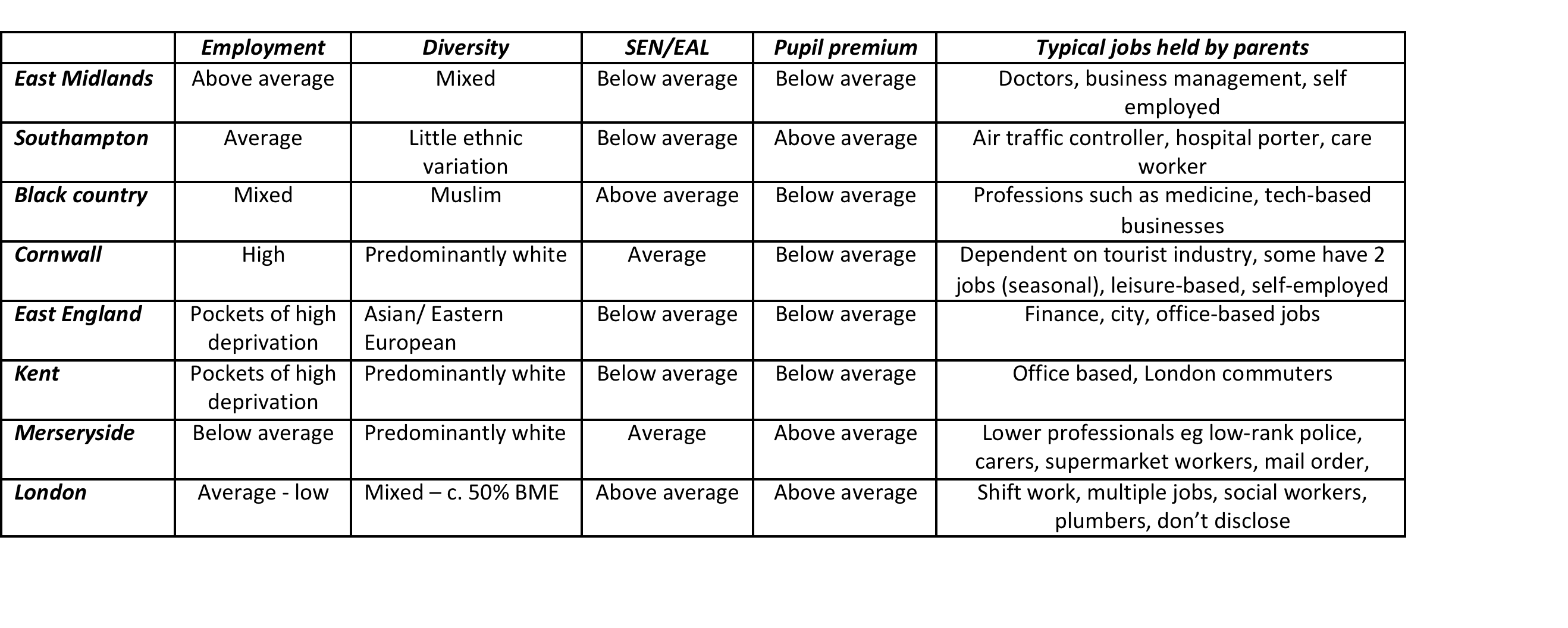 Sample
Total sample = 933 children,  14 parents, 32 teachers
Implementation
Research conducted during October and November 2016
Career aspirations: overview
Which careers appeal?
Incorporated into the various sessions and the survey was the open question: What job would you like to do?

The majority of children had an opinion 
Only 24 skipped this question in the survey (3%)
Enthusiastic response in other sessions – keen to share and confident of choices

Choices based on: 
What they know (home, school), frame of reference
What they enjoy (academics, hobbies, interests)
What they have seen (media: TV and increasingly online)
What they have experienced (personal encounters, particularly medicine)
Their environment (particularly evident amongst small, rural community)
Who they know (family and friends with jobs that interest them)

Many children and parents noted that their/their children’s dreams have changed over the years, reporting what teachers confirmed to be a very traditional flow of choices based on experiences as young people mature.
Aspirations can change according to experience
Example progression of ideas
Primary school
Range of desirable careers
When given free rein, most choices fell within these categories











With few exceptions, health careers were rarely spontaneously mentioned
Vet
Footballer
Singer
Marine Biologist
Actor
Architect
Chef
Zoo keeper
You Tuber
Astro -Physicist
Dentist
Desirable careers
Aspirations: Differences
Top career choices for girls
Top career choices for boys
Teacher
Chef or cook
Nurse
Doctor
Midwife
Engineer
Chef or cook
Builder
Business manager
Teacher
Top career choices for younger
Top career choices for older
Teacher
Chef or cook
Nurse 
Shopkeeper
Doctor/ Builder
Teacher 
Chef or cook
Doctor
Engineer
Business Manager/Nurse
The impact of perceptions
Traditionally female roles generated greatest disparity in response 
Girls ten times as likely to want to be a nurse (C. 20% girls vs. 2% boys)
And over three times more likely to want to be a teacher (Almost two thirds of girls versus 11.5% boys)
Midwife (Almost unrepresented amongst boys) versus 11% of girls

Similar patterns amongst traditionally male jobs
Four times as many boys want to be a builder (only 3% of girls)
Engineer four to five times more likely to be selected by boys – only chosen by 4% of girls
Business manager has male bias (12% boys versus 7% girls)
Twice as many boys want to be an architect
The impact of perceptions
A perception that there are more opportunities for boys?
Boys were more likely to select and suggest ‘other’ careers
62% of boys versus 54% girls
70% of Year 6 boys versus 48% of younger sample

Boys repertoire more extensive than girls.  Other traditional jobs suggested included
Pilot			Police		Soldier		Archeologist
Fireman		Vet			Inventor		Train driver
Architect		Lawyer
Amongst girls, vet was a popular choice, but only isolated mentions of police, dentist and farmer.

A notable number of boys’ choices related to science
Astronaut		Microbiologist		Marine biologist
Astrophysicist	Paleantologist		Scientist
Comparably, amongst girls, only one mention each for scientist, technician, marine biologist
Any other influencing factors on choices?
Examined differences between responses from different schools and hence different catchments 	
Largely reflected cohort, i.e variations in responses reflected bias amongst sample of male or female and/or younger or older respondents 
Other influencing factors:
Jobs held by parents and/or family members – exposure to careers
Architect and engineer outperformed in area where parents most likely to hold these positions
Socio-demographic / affluence
Cleaner rated above average amongst lower demographic (5% versus 1%)
Cultural influence
Doctor and accountant ranked above average amongst children from Asian / Eastern European homes with high aspirations for their children
New careers
Teachers and parents both commented on the speed at which the jobs market is changing and the challenges this presents 
Year 6’s now working on coding and programming in school that those now in Year 9 did not do
Aware that many jobs their primary aged children will do, do not yet exist.
Less affluent parents with less senior jobs expect schools to offer advice and guidance, compared to those of a higher socio-demographic who feel more capable of offering guidance or of being connected to someone who could help

Conversely, young people embrace new careers
internet / computer based, non traditional  roles such as you Tuber or game designer included amongst ‘other’ jobs listed in the survey amongst all ages and in all the face-to-face sessions
Apparent amongst choices of Years 3 and 4 students as well as older
Exploring current awareness among the primary school audience of roles in health
Appeal of health related careers?
Health careers rarely featured in open discussion around career aspirations
Most likely to be considered by those whose families worked for NHS
Or those with particularly strong professional aspirations, for example to be a doctor

Reflected in the survey results 
Beyond doctor and nurse, midwife, X-ray operator and paramedic were only selected by 6% of respondents
Health related careers not included in the list of ‘other’ jobs that almost 400 young people had detailed
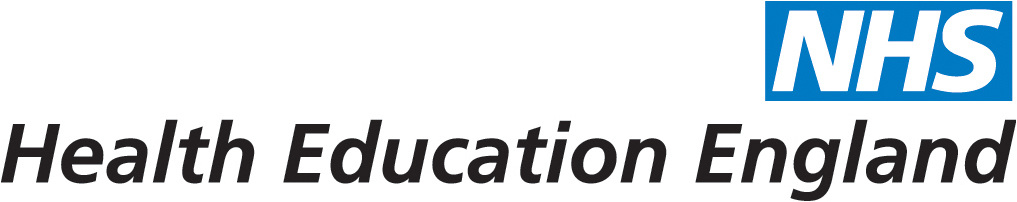 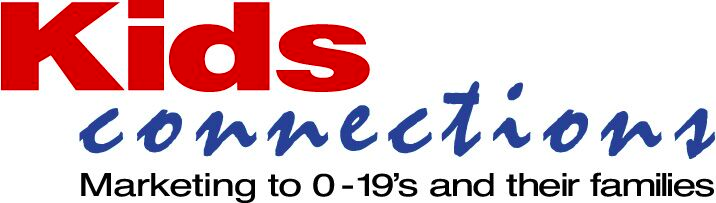 Appeal of careers in health
Appeal of careers in health
Careers in health have greater appeal amongst  females and younger respondents
Bias towards females most apparent for stereotypically female roles
However, most strikingly, the role of doctor, surgeon and paramedic were selected by a greater proportion of girls

Overall, boys’ choices were more polarised 
And boys were more likely to suggest a job not listed
Apparently still attracted to aspirational rather than realistic roles
Profile of person who works for NHS suggests characteristics they might consider more female and hence less for them, i.e: kind, caring, helpful, keep trying, hard working
Potential appeal of health careers?
Appeal appears to be directly related to awareness 
Girls instinctively have greater interest and therefore knowledge
Girls more likely to have pre-considered health careers and identify with the skills and qualities required

However when pupils engaged in depth discussion around the many and various roles in health, two common trends emerged:
Careers in health emerged as part of wider repertoire of jobs they would like to do or had considered
Most could readily identify a role that would interest them and cited a wide range of roles (particularly when they realised there were jobs that didn’t involve direct contact with blood or needles!).

Doing a ‘non-medical’ job for NHS appealed as they would be making a difference, they would be helping people if they were working for NHS
Example comparisons from paired depths
What job would you like to do
What job would you do for NHS?
Surgeon
Ambulance driver
Paramedic
Doctor
Radiographer
Something ‘back stage’
Nurse
Sports physio
Cardiologist
Driving ambulance
Training
Computer engineer
Footballer 
Gymnast
Artist
Work in space industry
Builder
Vet
Rugby player
Paramedic
Author
Inventor
Microbiologist
Example comparisons from careers sessions
What job would you like to do
What job would you do for NHS?
Gymnast
Video games maker
Engineer
Footballer
You Tuber
Chef
Computer coder
Mechanic
Accountant
Nurse
Police
Make up artist 
Actor
Lawyer
Doctor
Mechanic
Paramedic
Security
Blood transferer
Cleaner
Ambulance driver
Dentist
Accountant
Surgeon
Gardener
Chef/cook
Doctor (x 5)
X-ray person
Nurse
Children’s Nurse
Receptionist 
999 Call operator (x 8)
Note impact of Step into NHS film
Understanding of roles in NHS
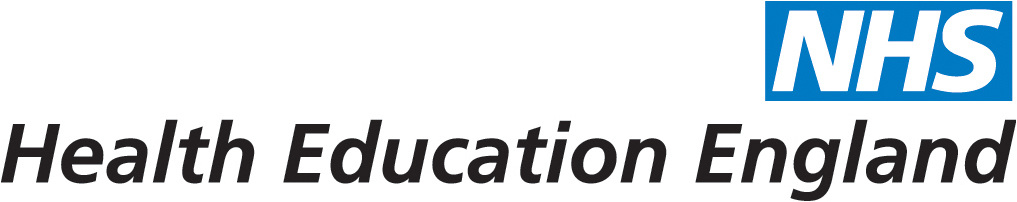 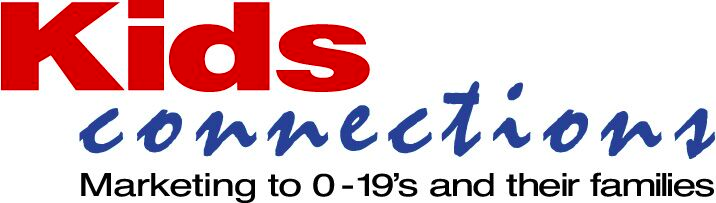 Identifying roles in NHS
The roles most likely to be identified were those classified as medical careers.  However;
A third failed to identify doctor and nurse as working for NHS
Perhaps attributed to insight that many thought local doctor(GP) did not work for NHS
And a considerable number have had no contact with medical staff beyond local GP surgery
Less than half identified Paramedic or X-ray operator 
Little more than a third identified the role of surgeon 
Greatest level of uncertainty over Midwife, selected by just over a quarter of respondents

Response was not affected  by age of respondents.  However, girls were more likely to identify roles in health, reflecting their greater level of interest / engagement

Unsurprisingly very few identified non-medicine related roles as ‘health careers’
Understanding NHS
Lack of awareness of roles is perhaps related to a broader issue of a lack of understanding what NHS is?
Confusion over acronym for some: National Health Centre?
Unable to conceptualise – ‘‘So does everyone at NHS work in one big building?’ 
Limited vocabulary for medical roles – ‘the desk lady’
Spontaneous questions in an attempt to clarify

‘Is our town in the NHS?’

‘Does a dentist work for NHS?

Suggestion that a vet might work for the NHS

And an assumption that people only work for NHS if they work in a  hospital
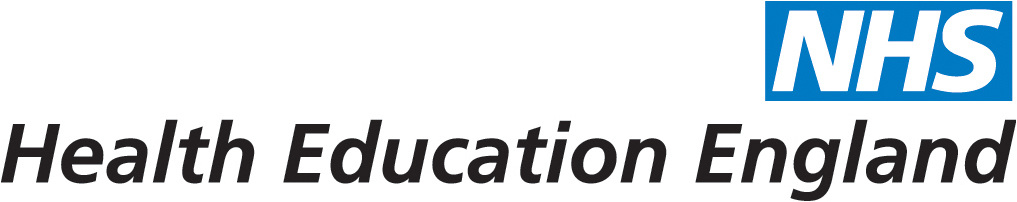 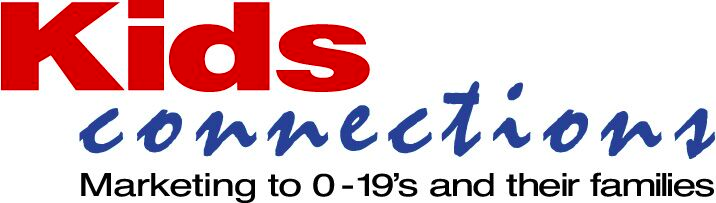 Extent of roles in health
Unsurprisingly they had little concept of the number of careers available 
Most likely to guess between 20 and 40 different roles
Shocked when the true statistics were revealed 
But very readily comprehended this reality – when they thought about it, it made sense 
Comprehension triggered interest in a very diverse selection of roles and considerably heightened engagement
I could be a blood transporter
Do they have mechanics? I’d love to do that.
What about security?
I think I’d really like to be an accountant for NHS
I could do the job (micro biology) I love for NHS – I could do research and make people better
Understanding individual roles
In general, primary pupils do appear to have a basic understanding of some of the other better known careers in health such as surgeon or paramedic, however language is simplified and they rarely describe jobs with correct terms:
Desk lady rather than receptionist
Injection person rather than anesthetist 
X-ray person rather  than radiographer
I get confused between a pathologist and a phlebotomist

Those that have had personal experience with hospitals, either through ill health or a relative’s job have a considerably higher command of language and understanding in relation to individual jobs / careers. 

Limited understanding directly impacted potential for stereotyping
Understanding individual roles
Doctor and nurse are the two roles most commonly mentioned, however it is wrong to assume that these children might understand these roles
Considerable evidence of confusion, misconception and stereotyping
I  thought doctors were all men but then I went to my doctors and I saw a lady with a badge saying Dr
I don’t really understand what a nurse does – is she there to help the doctor?
I thought doctor and nurse was the same job but only women could be nurses and men could be doctors
Gaining a better understanding of stereotypical views among primary school age children and their school teachers
The school environment
Great efforts are made by schools to create an environment free from stereotyping and prejudice and to promote opportunities for all
Fundamental to the school ethos and values
Adopted throughout the curriculum
Teachers select resources that reflect diversity and inclusion
Care over language when referring to an individual role
Look for opportunities to promote via whole school initiatives and within taught curriculum 
Identify priority groups to support and promote equal opportunities
Promote diversity (from representing the make-up of the school, to ensuring pupils are exposed to diversity in a predominantly white British catchment area)
Strategies  in the classroom
Teacher views on the roots of stereotyping
Strategies relating to stereotyping vary according to school catchment 
Primary school teachers suggest ideas / aspirations come from home
Challenges noted:
Parent aspirations for children to follow professional careers 
Pressure from the community 
Work ethic amongst differing communities
Varying perceptions of the value of education
Influence of a home environment / family structure
Families from lower economic backgrounds have much lower expectations (noted by teachers who have worked in multiple schools)
Discussions amongst parents did not suggest obvious promotion of stereotyping
Supportive of aspirations at this stage
Positively acknowledge broad ranging opportunities available
Compare with their own much narrower field of reference
Exploring the views of primary school age pupils
Contradiction evident throughout all tranches of research and in their individual career choices 
Opinions are deep rooted and formed almost subliminally - suggests a need for early and repeated messaging
The pupil focus groups presented an opportunity to explore reasons behind responses to the survey
Exploring stereotypical views amongst young people
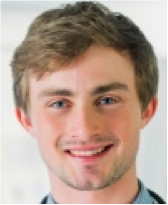 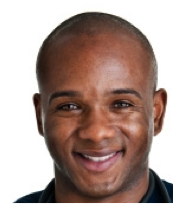 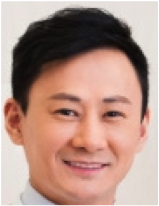 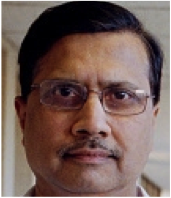 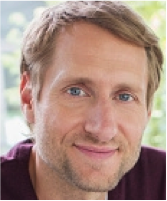 A                              B                              C                                  D                              E
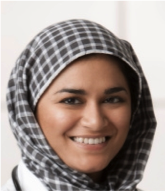 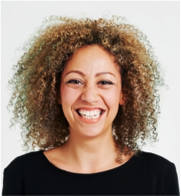 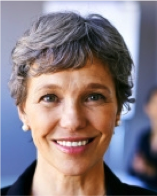 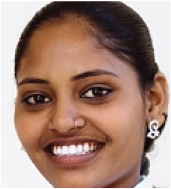 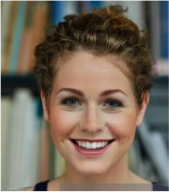 F                              G                              H                                  I                              J
Doctor
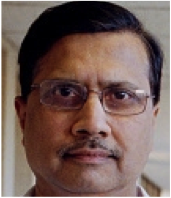 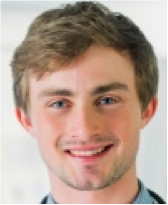 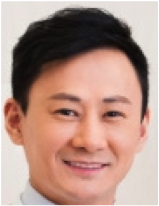 72% chose a male
Options A, B and C received 2/3 of votes

Girls marginally more likely to choose a female
Only 25% of boys chose a female

Asian female most frequently selected (13%), particularly amongst younger (almost 20%)
Remaining females achieved only 15% of votes collectively

Least affluent were least likely to choose a female 

Evident that NHS is considered to have a diverse workforce
Stereotyping applied predominantly to gender and age
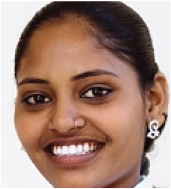 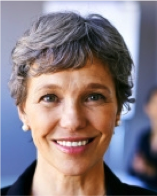 I imagine a woman being a vet not a doctor
A doctor has to be really clever, not old but not very young either
Men are normally like doctors and nurses are normally ladies
He looks like my brother’s doctor
I think of doctors as foreign, many of the doctors on TV are
Children’s nurse
71% chose a female
Options H, I and J received 55% of votes
Top 4 choices were all women

Girls marginally more likely to choose a female
Only 25% of boys chose a female

Young white male most likely to be selected from men presented
Opinion evenly divided between remaining male candidates

Three—quarters of least affluent chose a female versus 63% amongst highest demographic
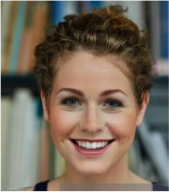 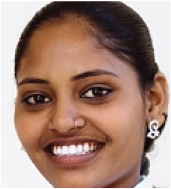 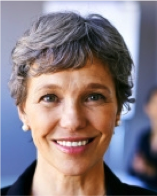 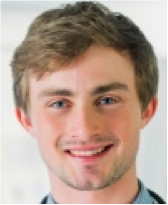 A nurse helps to make the beds
You’d associate children with women – children feel more comfortable with a lady
A nurse can be young or very old
She’d be happy so if you were scared she’d calm you down
Nurses are there to help the doctor
Is it the same job?  And you call women nurses and  men doctors?
She would need to be kind
Paramedic
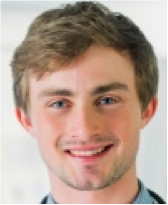 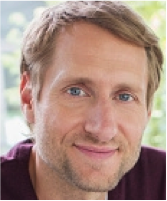 80% chose a male
Top 5 places were men

Young Asian woman received most votes amongst the female options (8% overall) and was most likely to be selected by pupils from the most diverse catchment areas (14% of London borders pupils)

Boys and older pupils were slightly less likely to choose a male (reflected in response from schools with female bias)

Amongst most ethnically diverse black male selected (marginally) as first choice versus last of 5 male choices amongst least diverse
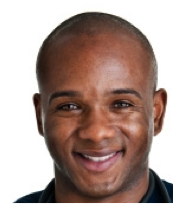 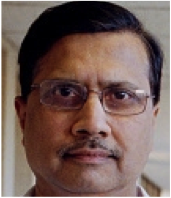 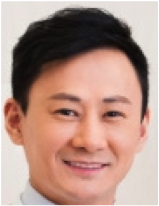 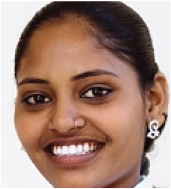 They’d have to be good at driving fast and not get travel sick
Girls might get more upset
He needs to be strong and muscled
Men are better at dealing with blood and guts
That’s the Paramedic from Casualty
Surgeon
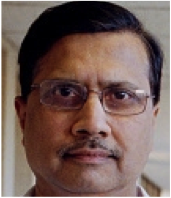 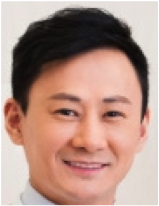 72.5% chose a man
80% of girls chose a man
Top 5 places were men
Age of respondents didn’t impact this pattern

Young Asian woman, closely followed by older white woman received most votes amongst the female options (8% and 7%)

Amongst most ethnically diverse, Muslim female selected (marginally) as first choice amongst female options and black male received almost as many votes as their first choice.
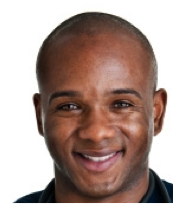 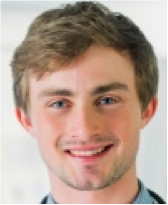 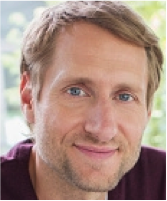 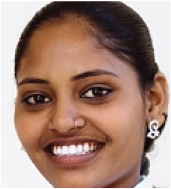 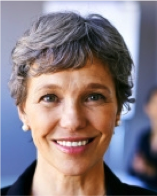 Men have more experience of building things and have steadier hands
Men are more focused, girls are all over the place, might get distracted
You’d be quite old as you have to do lots of training
You couldn’t be too old as your hands might get all shaky
They’re really clever – more clever than a doctor or nurse
You can’t be faint-hearted
Answers 999 Calls
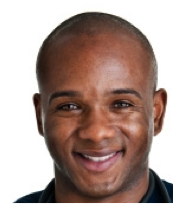 Far less gender distinction – 57:43 male/female selection overall

Most even split of votes amongst choices

No obvious influence on pattern of responses pattern in responses
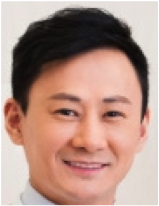 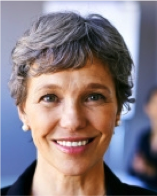 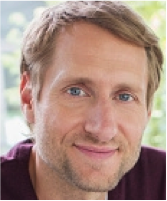 It doesn’t matter if it’s a man or woman who answers the phone
I forgot, I had a man and a woman choice
It doesn’t matter who passes the call on to get the message over
Women have a lighter voice – you’d feel more confident as men sound angry
Men would  be more serious, women would be more friendly
Men have more memory, don’t get distracted
But it matters if you’re the ambulance driver – men are faster drivers
Exploring stereotypical views amongst young people
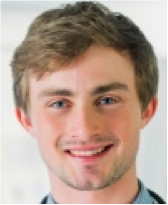 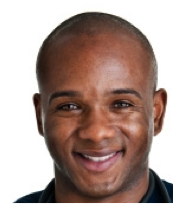 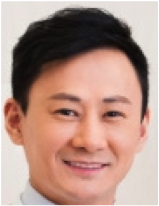 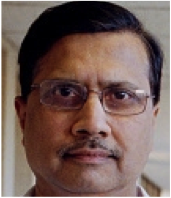 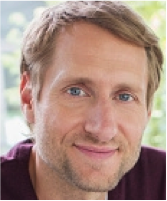 Friendly, most likely 999 or paramedic.  
Casualty effect?
NHS employee
Top 3 rank for all but nurse
Surgeon or doctor
Doctor or surgeon, familiar
Chosen less than other males
Teacher?
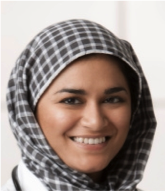 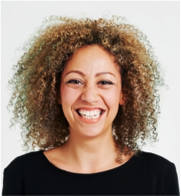 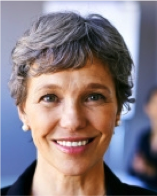 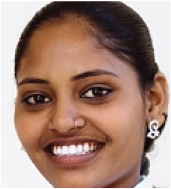 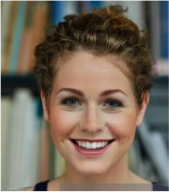 Children’s nurse
Young, friendly
Rarely chose, she looks nice, maybe on reception
999 operator or children’s nurse
Perhaps too old to be doctor?
Least likely to be NHS employee.  Too 
messy
Looks like a nurse or doctor
Brown hair, tied back
Exploring stereotypical views amongst young people
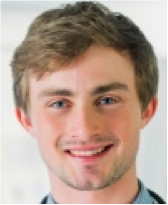 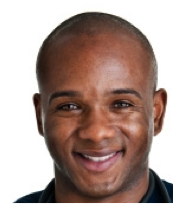 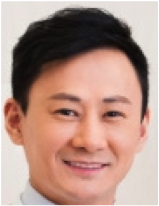 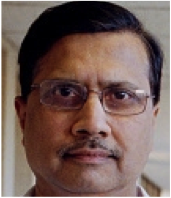 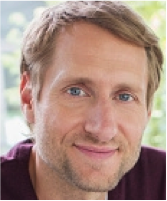 Lawyer or lorry driver
Doctor, or an office job
Dentist
Doctor (retired, very old)
Dad, works from home
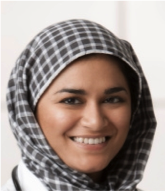 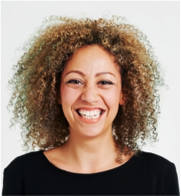 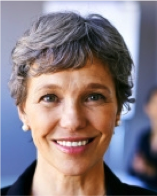 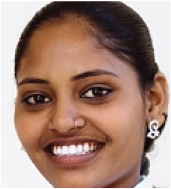 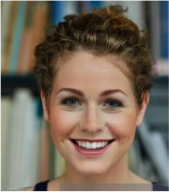 Librarian
Shop keeper, market seller
Teacher/ headmistress
Yoga teacher
Dentist or hairdresser
Which role?
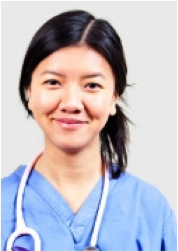 Over 50% chose nurse
One quarter thought she answered 999 calls
Just over a fifth selected doctor
Very few votes for plumber or engineer
Girls more likely to choose doctor (24% versus 19%)
Most notable difference amongst more affluent – over a third chose doctor (female bias)
Younger more likely to choose nurse
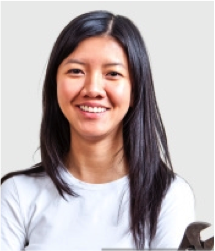 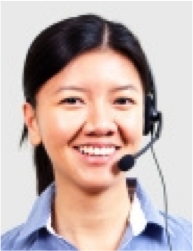 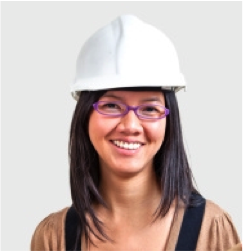 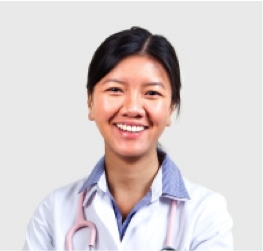 That’s what nurses look like
She doesn’t look as though she’d  like to get dirty
The plumbers that come to our house are all men
Engineer doesn’t suit her, that’s a man – someone serious and bald
Plumbers are men – that’s a  man’s job
Which role?
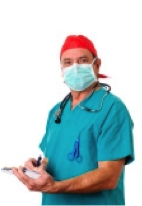 Almost two-thirds chose surgeon
Manager selected by c. 20%
Builder was chosen by 8% of children 

Girls were marginally more likely to select surgeon, whilst boys were more likely to select manager
Older children more significantly likely to select surgeon (71% versus 51% of younger

Greatest correlation in response was between areas of higher and lower socio-demographics
More likely to select manager over surgeon compared to whole sample
Highest rating for builder where manual jobs predominate
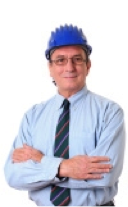 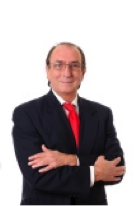 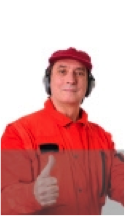 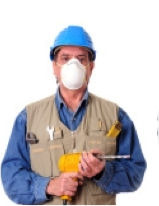 Engineers fix engines and he’s not wearing overalls
He looks experienced enough to be a surgeon
Not a builder – that would be a man but someone younger, stronger
He looks old enough to be a manager and that’s a serious job too
A surgeon is a serious job, he suits being serious
A general misconception: Gender
Mostly children spend more time with their mum – the man does the more manly job
Some jobs men do and others ladies do
Teachers are more female
Baker sounds like a lady, chef like a man
The dentist is a man and women are helpers
A paramedic is more of a man thing
Engineers are men like plumbers and builders
A doctor is a more realistic job for boys
Doctor sounds more manly - I always thought a nurse had to be a girl and a doctor had to be a man
When you go to a chemist there are lots of ladies serving you but the person at the back making the medicine is a man – the boss?
Pilots are more male than female
A general misconception: Age
Age matters
You may not be able to hear as well so you couldn’t answer the  phones
When you get older your hands could be really shaky
You couldn’t be a surgeon or do stitches
At 67 you couldn’t be a doctor.  It’s an important job and you might get ill
You can still be a nurse when you are older
If you were taking calls you might say the wrong stuff and might forget
You could be slow picking up the phone
I would expect the desk lady to be old
Identify potential influences on stereotypical views among primary school children
Seeking potential influences
It seems schools can be discounted as a source of stereotypical viewpoints
Equally, parents from all backgrounds reiterate the values delivered through schools
Support to help children achieve what they want to be 
Do something you love
High aspirations even amongst lower demographics
Whatever their aspirations, parents balance support and enthusiasm with guidance, although approaches may differ
Support for the dream v. support for an alternative in case the dream does not materialise
Parents and teachers agree children should be open to and exposed to many opportunities at this stage in life 
Very evident that parents are embracing the breadth of opportunity their children have available to them (in contrast to their own choices) and want them to embrace this
So what are the greatest influences?
Potential influences
Age of child 
Move away from traditional job aspirations
Young are more likely to be attracted to new seemingly exciting careers
Gender of child
Girls appear to be more stereotypical in views about careers 
Smaller repertoire than boys and seemingly happier to consider more traditional roles 
Perhaps don’t believe they have as many opportunities
Health careers appear to be more attractive to girls
Potential influences
Diversity
Diversity of neighbourhood directly impacts likelihood to see and accept diversity represented in local workforce  
Knock-on impact of perceptions: ‘It’s usually foreigners that do that job’ 

Socio-demographics
Impacts exposure to range of careers 
Patterns of work amongst family members may impact on perceptions of achievable careers

Landscape
For rural community relying on tourism, community shapes what they want to be 

Culture
Expectation to follow professional career paths, though changing with time 
High ambitions of parents who want things to be better for their children
Potential influences
What they have seen
Experiences relating to health
Gender, age and appearance of doctor, nurse, dentist, radiographer, surgeon etc. forms their perceptions 

Who they know 
Extent of knowledge and language directly related to personal experience and also to whether a member of the family works for NHS
Natural assumption that other members of NHS staff doing the same job as family member or friend will be similar
Potential influences
Positive role models in soap operas / hospital dramas were noted by children, teachers and parents
However this influence does not appear to be impacting as effectively as might be expected 
High popularity of shows
High levels of recall of characters
Engagement on emotional level (OBEM)
Need to dispel myth of association with blood etc. 

In comparison Chef / Cooking career is equally appealing to both genders, largely attributed to positive role models and exposure on TV

Social media introduced them to aspirations to be You Tuber or gamer

Social media most influential for children whose parents are less engaged
Potential influences
Some evidence of children wanting to follow career of parent or family member (not peers)
Parents supportive – may promote importance of higher level education rather than specific careers 
Most engaged parents are most influential – give children experiences to help shape aspirations
However, family structure appears to influence perceptions, in particular of female roles, e.g 
Father with full-time profession and mother working part-time around children
Lower income households requiring second salary - shift-work avoids need for childcare 
Single mums require flexible work as primary carer
Children perceive females to be the ones to work in caring professions, linked to children
Potential influences
Inadvertently the profile of primary teachers (predominantly female) may add to children’s perceptions that women do jobs related to caring and helping
Explore opportunities in the KS2 curriculum for Health Careers to engage with primary schools
‘Every state funded school must offer a curriculum which is balanced and broadly based and which … prepares pupils at the school for the opportunities, responsibilities and experiences later in life’

The National Curriculum in England: Key Stae 1 and 2 framework document
Interpretation by primary schools
The opportunity for careers teaching
The opportunity for careers teaching
Teachers understand the benefits of careers teaching
Pupils have no idea of the opportunities available to them
Some of them seem too young to know what they want to do but counteracting stereotyping can benefit them immediately
Planting seeds can open up further discussions
Pupils don’t see that they are building up their skills throughout their school years in order to go out to work ‘life skills’
Girls do become more realistic about careers before boys
It’s never too early to introduce receptive language
Resources to aid delivery
The extent to which schools currently deliver careers varies hugely
Estimated time = up to 10 hours filtered through
What is apparent is that they don’t have many resources available to them
Videos are definitely better than listening to a teacher
Many jobs today outside the concept of what teachers feel comfortable with – things have changed…
A wide ranging resource introducing lots of careers and explaining the role
… If there was material available on careers I would definitely use it
Magic wand
The extent of suggestions reflected the value attributed to careers teaching
Explore response among primary children and teachers to Step into the NHS website and materials
Resources tested
Universal appeal of Step into NHS
‘I really like that – it makes you think about real life stuff.  So rather than say to your child that entails a lot of work, this makes them think about it by writing a job description’			(Parent)

‘That’s excellent.  I like that… it’s better than careers advice because they’re researching it themselves’  (Teacher)

‘I really like it  because it’s not just telling you this is a job and blah blah’

‘It makes you feel really excited and gets your attention.’  (Pupils)
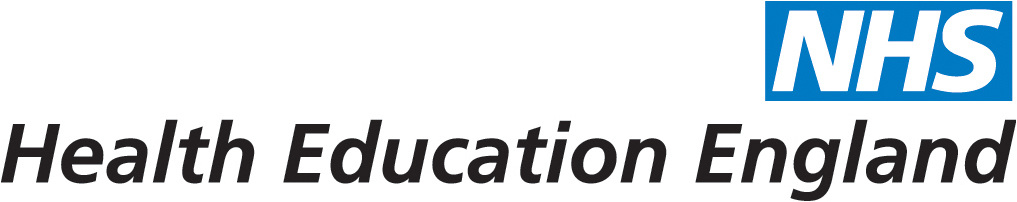 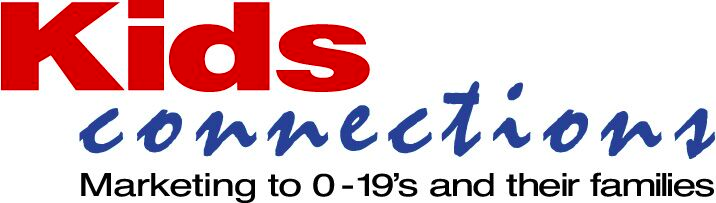 Response from teachers
Teachers universally liked the flexibility and inclusive nature 

Even the school with very limited opportunity for careers teaching identified an opportunity to deliver through a series of career themed assemblies before launching the competition

Step into the NHS comprises some really beneficial student tools that would help to bring a real life feel to things they currently teach theoretically

With only minor alterations Step into the NHS would be accessible for upper Key Stage 2 students 
Provide real examples of job descriptions for real jobs
Career mapper is really fun but it should identify jobs they might like to research.  Avoid inferring career recommendations as this may have the opposite effect of narrowing their thoughts
Response from teachers
The most helpful resources  are those seen through the eyes of children
Appeal of ‘Ramp’ video versus ‘Meet’ videos which are deemed too dry and language inaccessible 
Simplified version of Danny’s journey (as poster or stepped PowerPoint) versus other patient journeys which are deemed far too complex
Simple version of Real life, Your life PPt that gets them thinking about their skills and strengths to broaden thinking
And those that are time saving
List of careers to research easy to access from one place
Short summary of key points for each to introduce a wide range of careers 
Won’t extend into what it’s like to work for NHS or career paths – this will be treated as an introduction to careers only
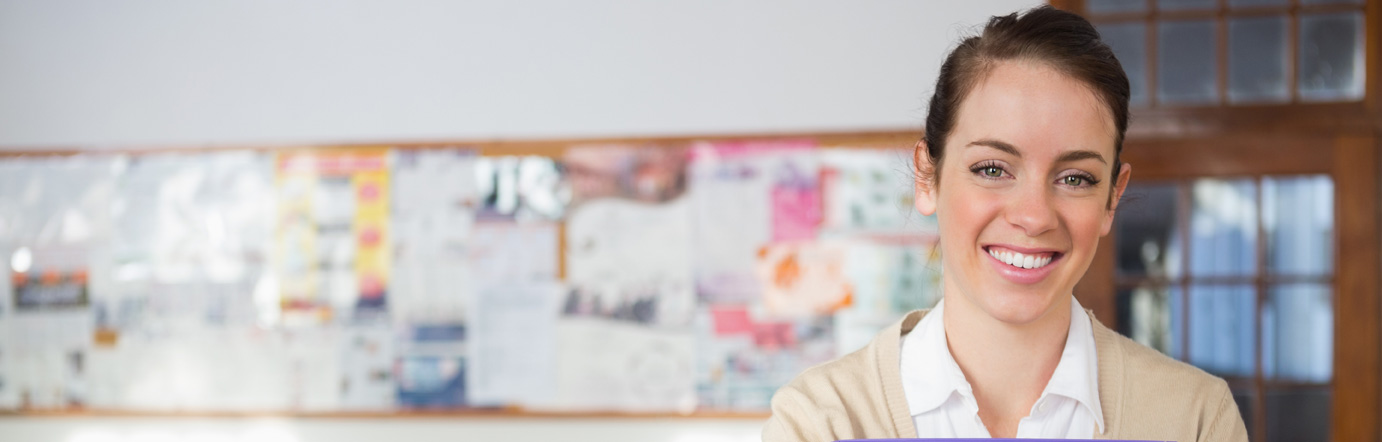 Reaching teachers
Write to schools.  Mail more impact than emails
Stays in staffroom 
Tangible reminder

Email once established communication, recognise sender

Catch their eye, be bright and colourful and immediately capture their imagination

FAO PSHE Coordinator but with a strong message on the outside of the envelope 
Open it knowing that it can help them
The word free is important
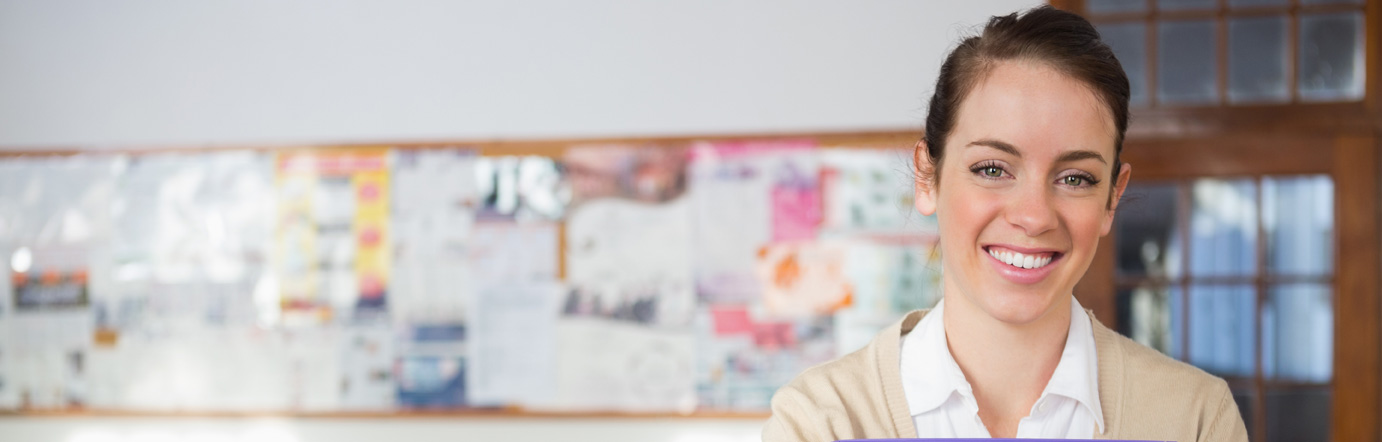 Response from pupils
Genuine enthusiasm – even disappointment when they learnt it wasn’t for them.  
Understood mechanics and felt capable (Y5/6) of taking part  
Prefer to enter in pairs / groups 
Then confident to take on both parts – job description and advert 
Favourite support tools:
Career mapper – accessible for Year 6  though maybe too many questions
Ramp video – relevant, seen through their eyes
Careers A-Z: research tools require bitesize, colourful  information to deliver core facts
Poster of Danny’s story (simplified)
Video diaries but must be more dynamic
Really engaged with plenary task to choose a career
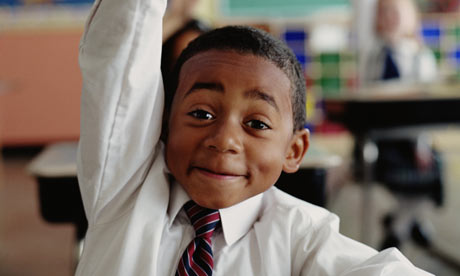 Response from parents
Immediate recognition of the benefits of Step into the NHS
Makes them think about real life
Shows them so many different opportunities
Links school to world of work 
Helps them to build a picture   
They could support their child in a non-academic project like this and it provides an opportunity to talk to their child
Position as a broad introduction to careers – make sure the opportunity is there to research the widest possible selection
Tools that feature careers over NHS preferred 
Competition video
Career mapper
Careers A-Z
Ramp video seen from kids eyes
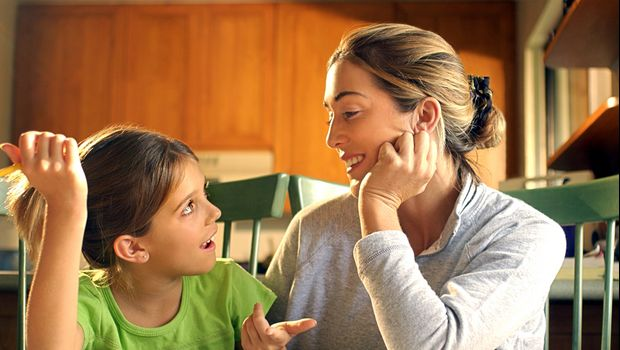 Conclusions
Conclusions
Stereotyping is evident amongst primary school pupils – limited frame of reference
Equally evident was the firm decisions of some children as to which career they wish to pursue – not many are considering careers in health
Opinions are deep rooted and formed almost subliminally - suggests a need for early and repeated messaging
NHS can surprise and inform about careers
Step into the NHS is a suitable vehicle to help primary schools deliver careers
Deliver teacher need for resources, linked to real life
Engage pupils (evidenced in their response having seen the video)
Encourage support from parents
Conclusions
Engaging in careers through this type of project can really change perceptions
Not only to reinforce the views of those that have always considered a career in health
‘I want to be a doctor because I want to make people better and see happiness in their eyes’
But also to impact on those that had never previously considered this or realised the extent of opportunity
‘ I could do my job, the one I want to do – but this way I would be really  helping people’
THANK YOU